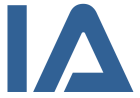 IA-systemet
Presentation av
För en säkrare och effektivare arbetsplats
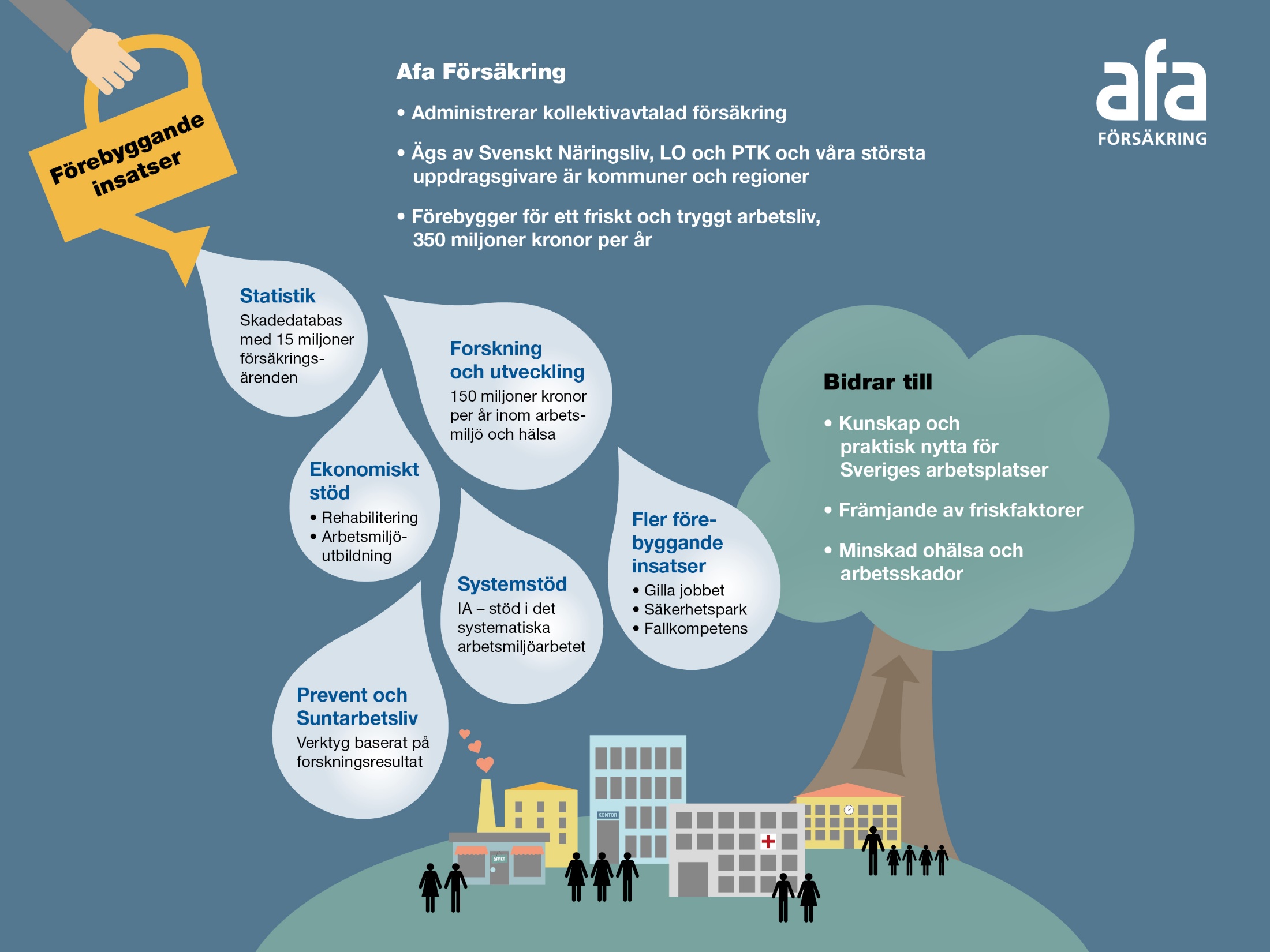 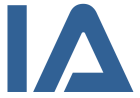 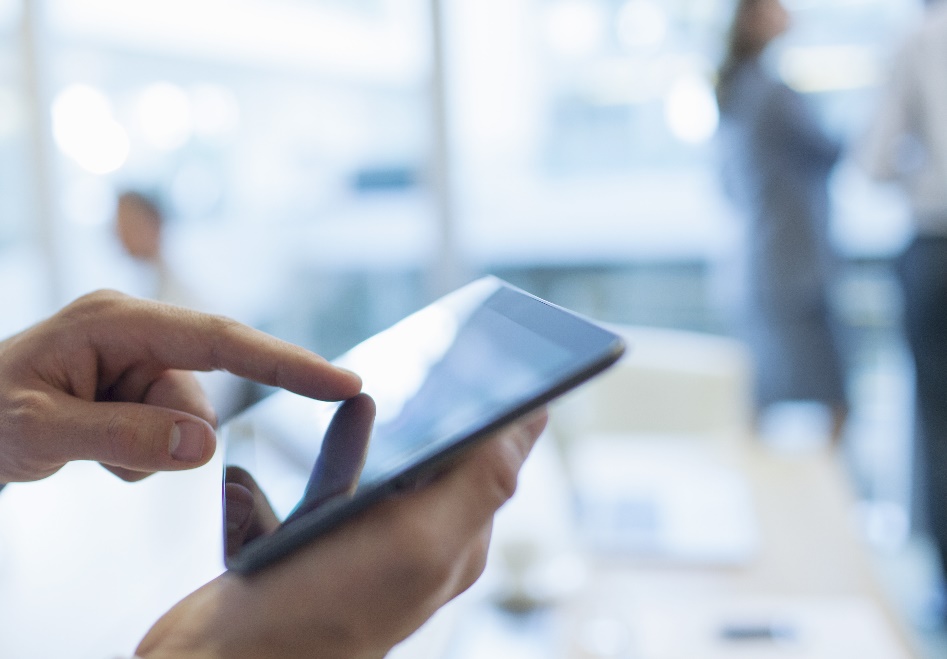 Systemstödet IA
Webbaserat system som funnits sen 1997-branschanpassat

För rapportering och uppföljning av händelser och risker på arbetsplatser

Kostnadsfritt för företag/organisationer som har våra arbetsskadeförsäkringar (TFA,TFA-KL eller PSA)

Över 1 miljon arbetar på företag/organisationer som använder IA

GDPR
IA – Ett stöd i det systematiska arbetsmiljöarbetet (SAM-hjulet)
Systematiskt arbetsmiljöarbete är att ”undersöka, genomföra och följa upp verksamheten på ett sådant sätt att ohälsa och olycksfall i arbetet förebyggs och en tillfredsställande arbetsmiljö uppnås”*.
Kontrollera att åtgärderna fick effekt
Kartlägg riskerna
Undersöka
Kontrollera
Gör en handlingsplan för hur, näroch av vem riskerna ska åtgärdas
Bedöm och prioritera riskerna
Riskbedöma
Åtgärda
* Arbetsmiljöverkets definition i AFS 2001:1
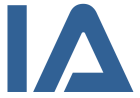 Händelser som kan rapporteras
Arbetssjukdom
Kränkningar/ Diskriminering
Tillbud
Riskobservation
Färdolycksfall
Olycksfall
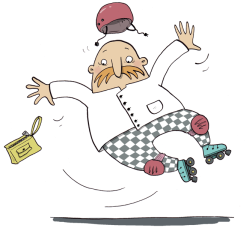 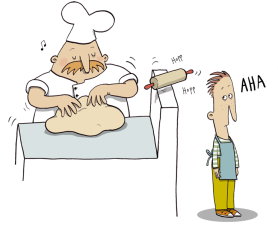 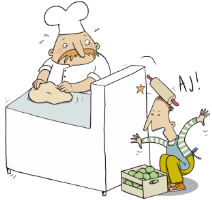 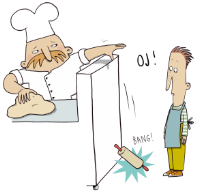 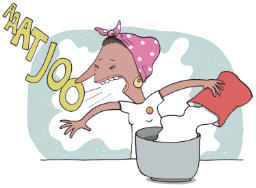 Andra avvikelser som också kan rapporteras
Övrig avvikelse
Miljö
Kvalitet
Förbättrings-förslag
Egendom & Säkerhet
Säkerhets-observation (BBS)
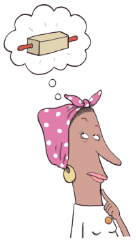 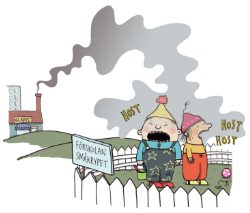 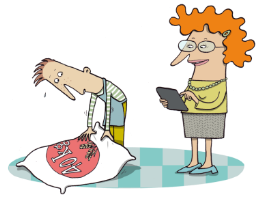 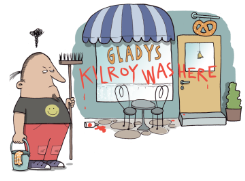 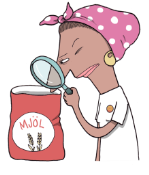 För vissa branscher finns fler händelsetyper

Börja med några händelsetyper och bygg på allt eftersom
OSA - Organisatorisk och social arbetsmiljö
Arbetsmiljöverket har delat in OSA i tre delar:
Arbetsbelastning
(hanteras i händelseflödet)
Arbetstidens förläggning
(hanteras i händelseflödet)
Kränkningar/Diskriminering 
(egen händelsetyp)
Tänk på att IA-systemet är ett verktyg som erbjuder stöd vid hanteringen. Det ersätter inte interna rutiner och  ansvar enligt arbetsmiljölagstiftningen och Arbetsmiljöverkets föreskrift AFS 2015:4.
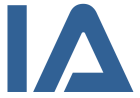 Processen för händelsehantering
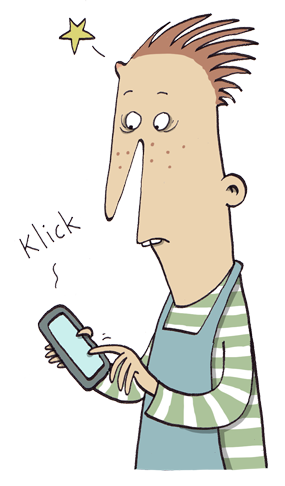 Rapportera
Bekräfta & 
komplettera
Något händer
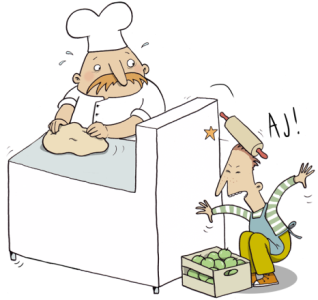 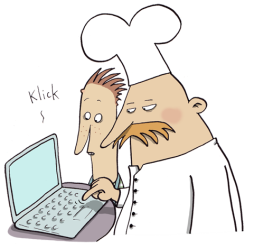 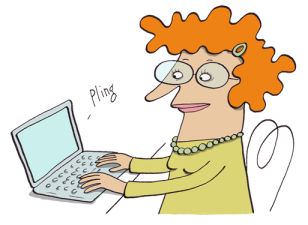 Mail till händelseansvarig
Åtgärda
Riskvärdera & 
följa upp
Riskvärdera & 
utreda
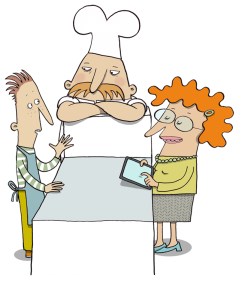 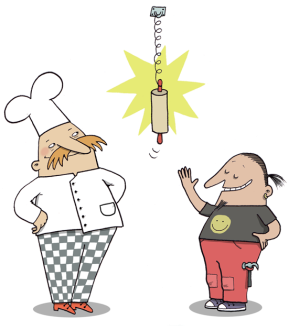 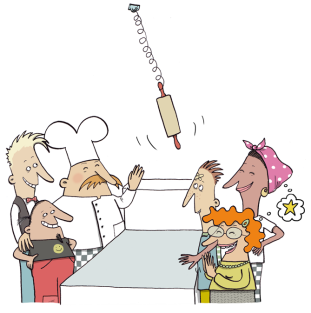 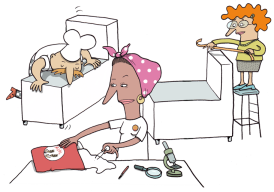 Startsidan –
Snabb och lättillgänglig överblick
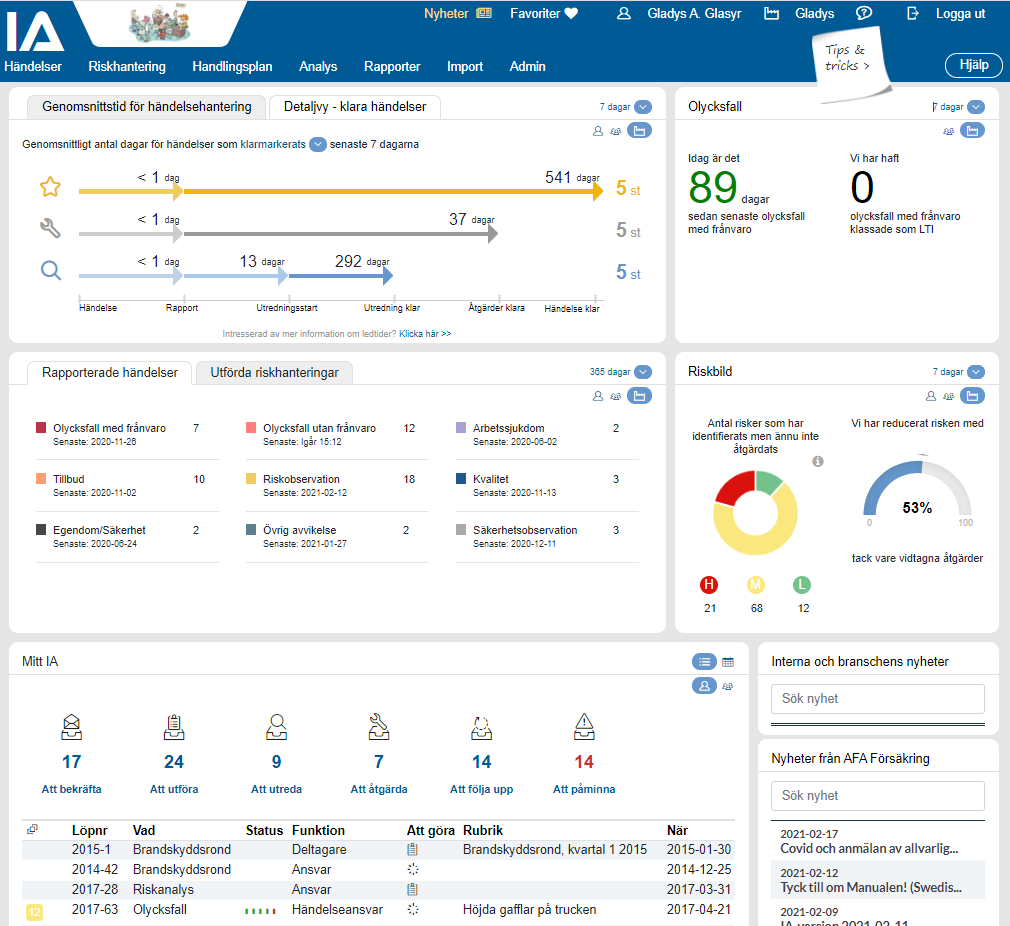 Hur fort tar vi hand om risker?
Minskar olyckorna?
Hur mycket och vad rapporteras?
Minskar riskerna?
Vad ska jag göra?
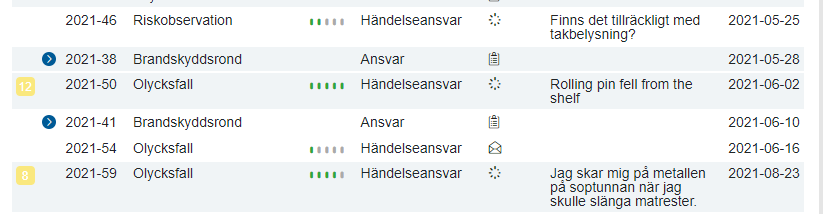 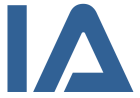 Rapportera via webbformulär (dator)
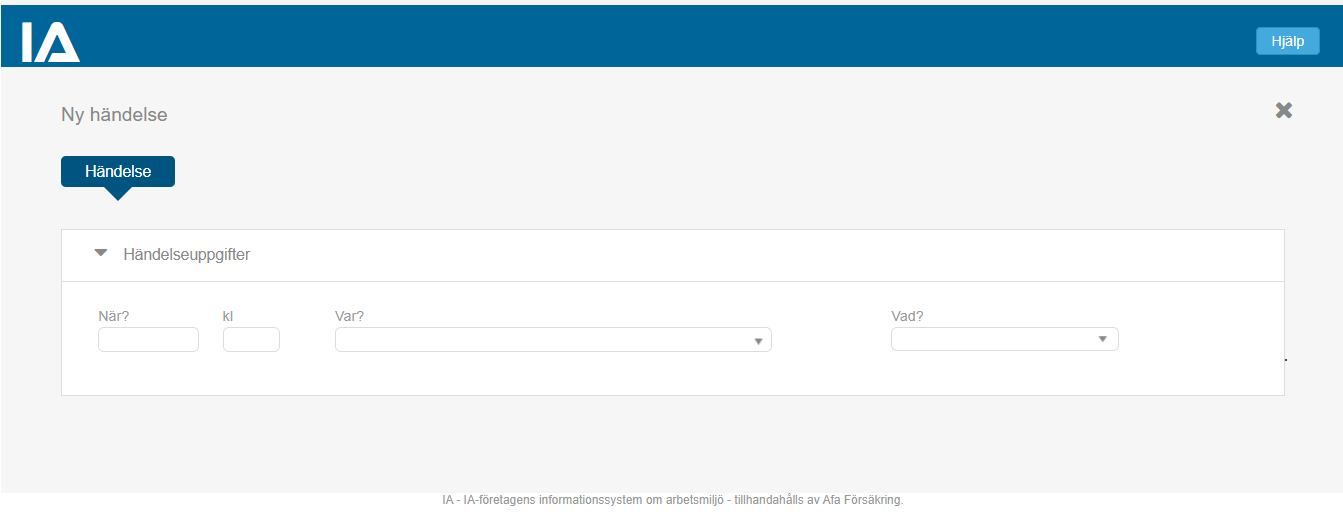 Medarbetarna rapporterar in via ett och samma rapporteringskonto och har inget personligt inlogg
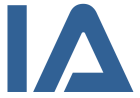 Enkelt att rapportera via app
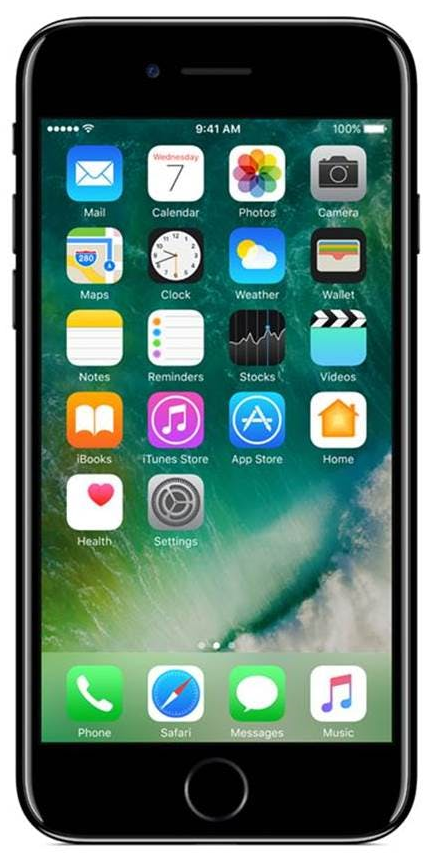 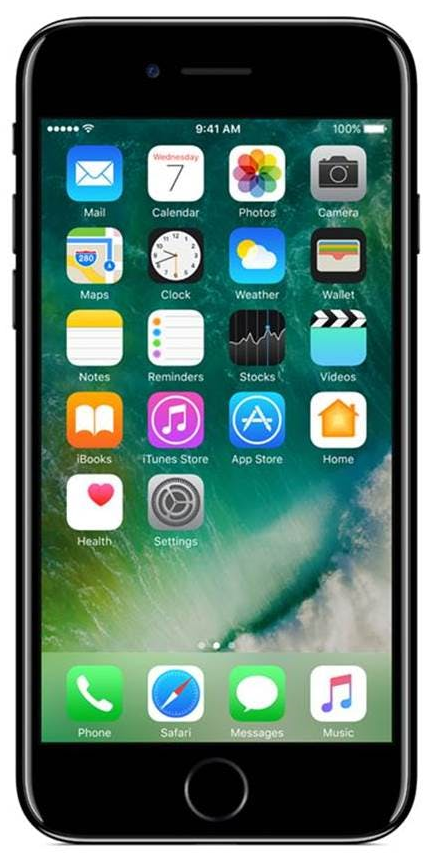 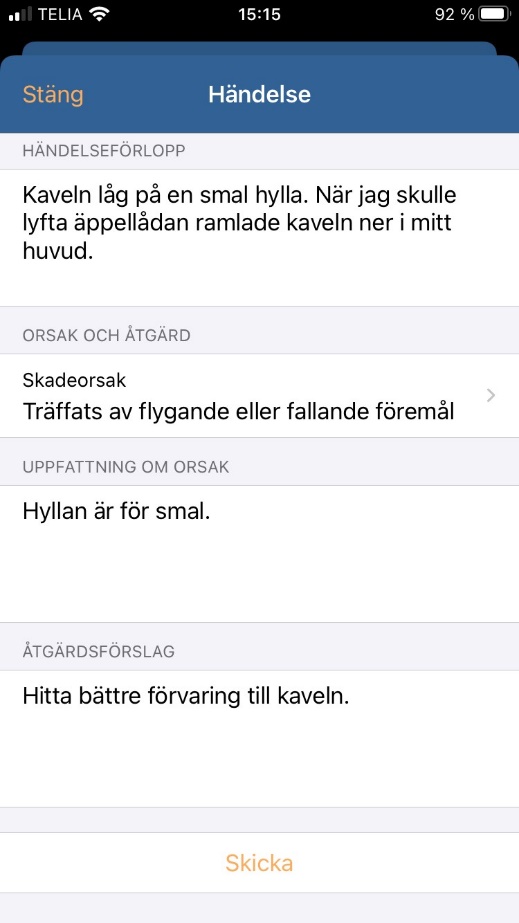 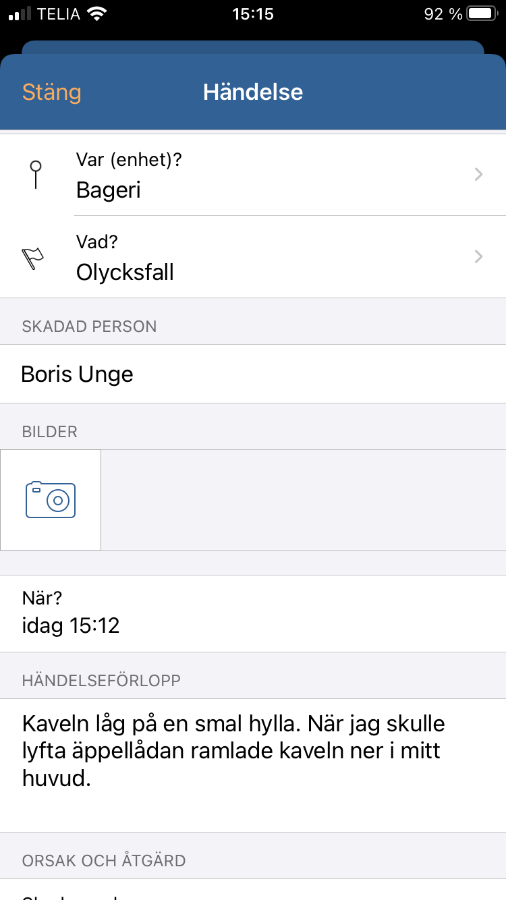 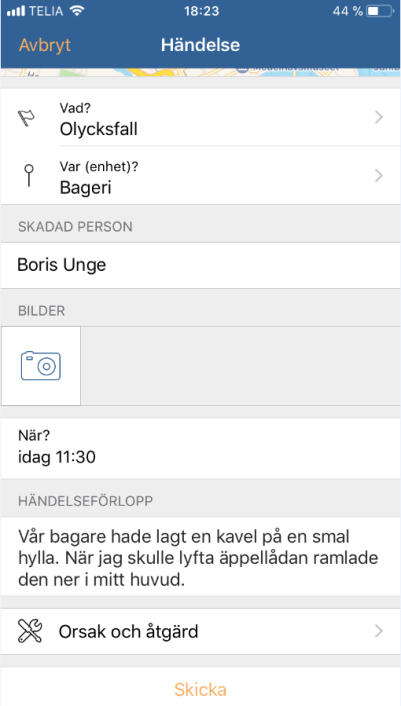 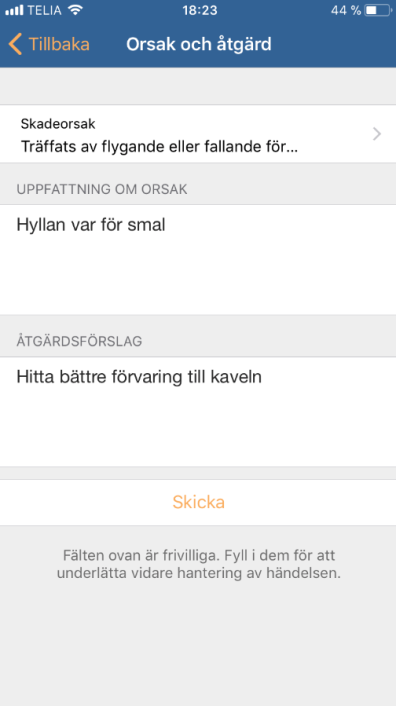 IOS & Android

Går att använda offline

De flesta händelsetyper kan rapporteras & alla riskhanteringsmallar som är en checklista

Möjligt att pusha ut information till användaren
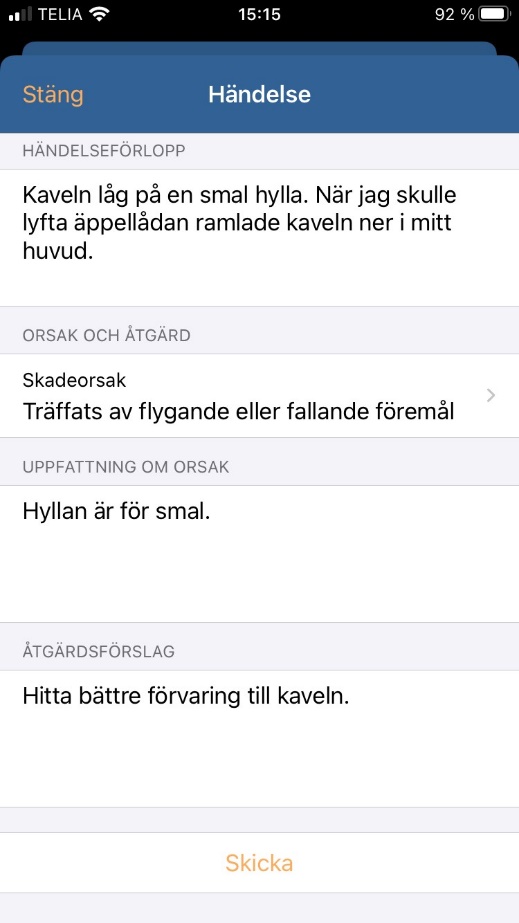 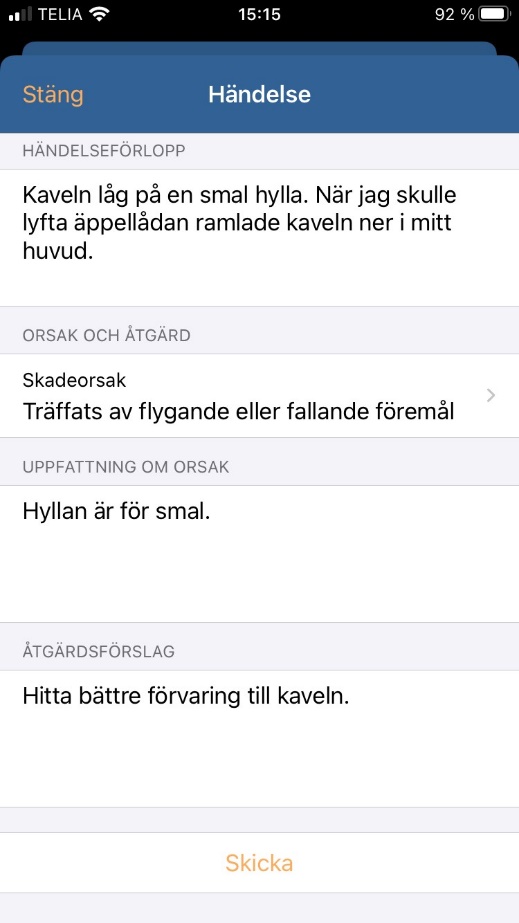 Anmäl arbetsskada
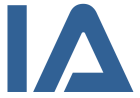 IA-systemets olika delar
1. Händelsehantering
2. Riskhantering (checklistor)
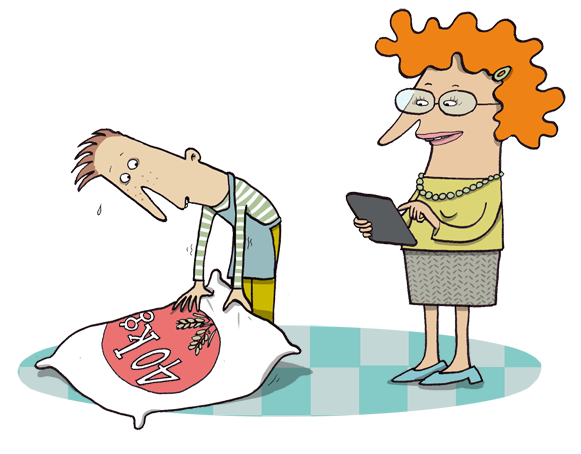 3. Handlingsplan & rapporter
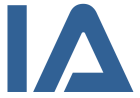 Riskhanteringstyper
Brandskyddsrond
Personlig checklista
Miljöbesiktning
Arbetsmiljörond
Revision
Riskanalys
Skyddsgruppsmöte
Skyddsrond
med flera…
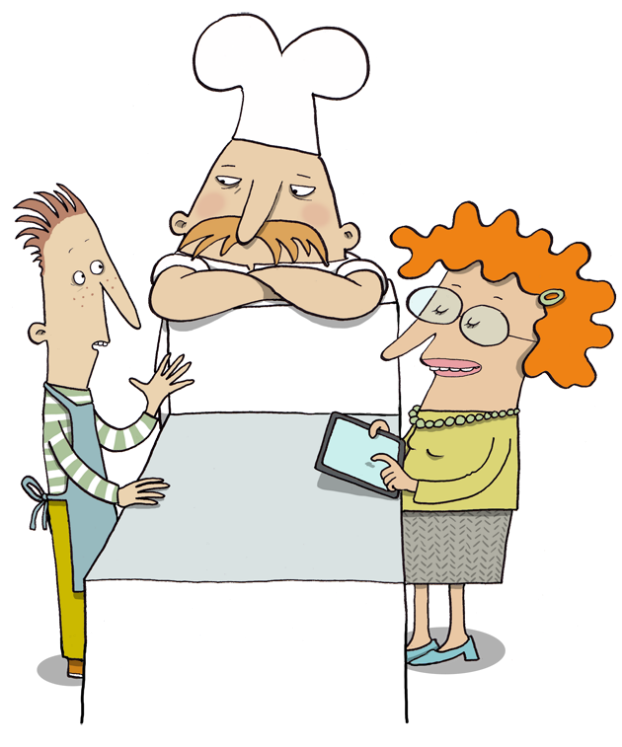 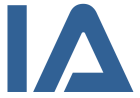 Processen för riskhantering
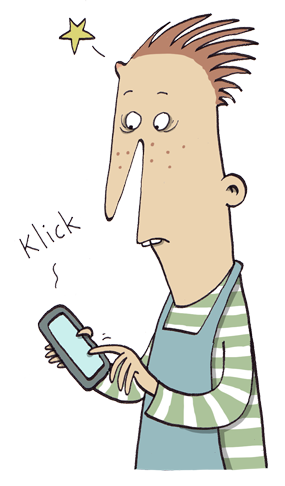 Planera när riskhanteringen ska genomföras
Genomför riskhanteringen
Skapa en mall eller checklista
Eller välj bland de hundratals som finns i IA
Kalenderbokningar går ut automatiskt
T.ex. via läsplatta eller telefon
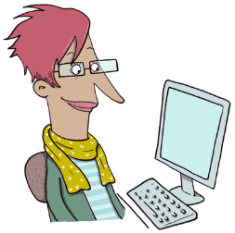 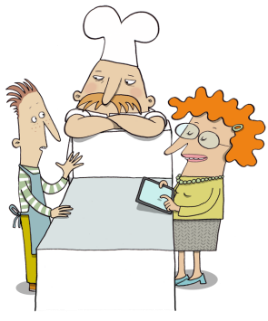 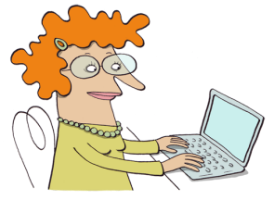 Åtgärda de upptäckta bristerna
Följ upp
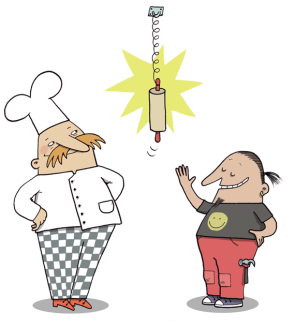 Notiser till åtgärdsansvarig
Har riskerna minskat?
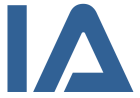 Genomföra
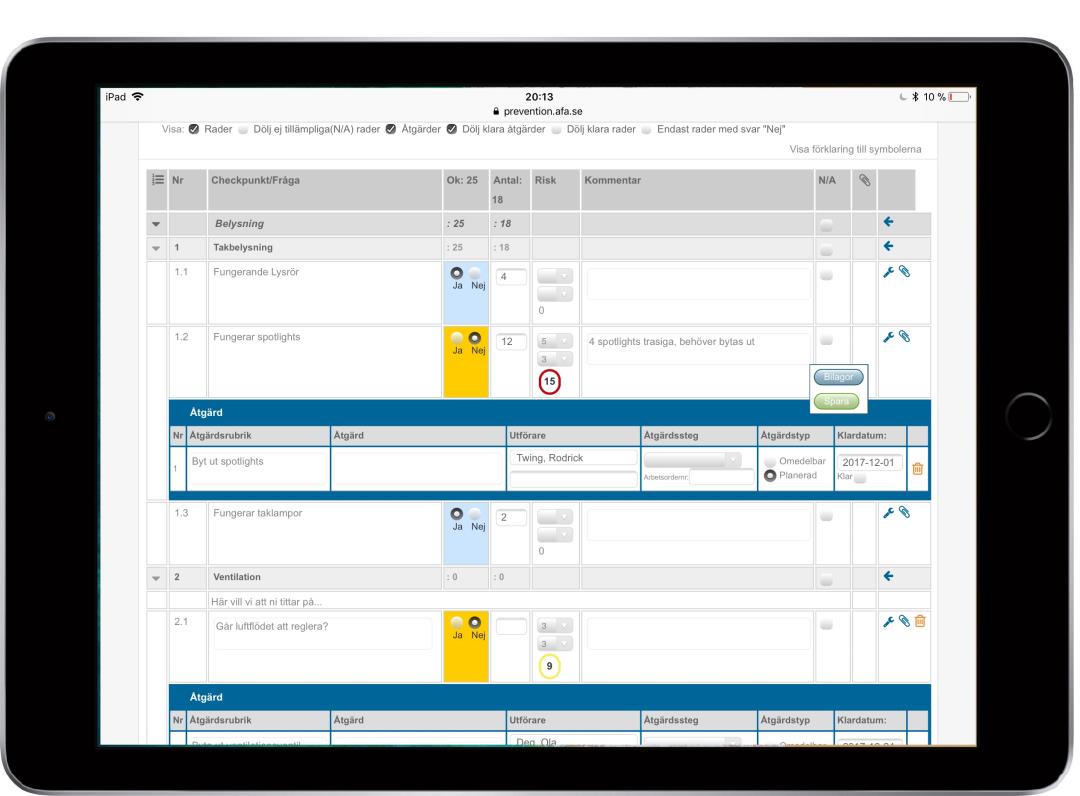 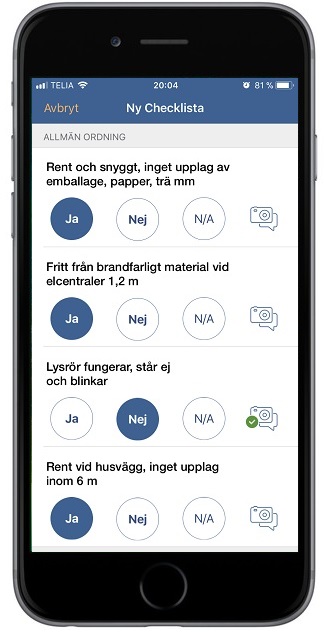 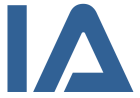 IA-systemets olika delar
1. Händelsehantering
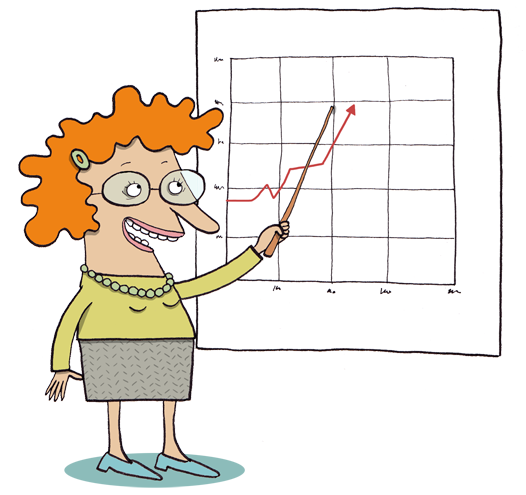 2. Riskhantering (checklistor)
3. Handlingsplan & rapporter
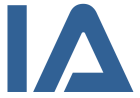 Handlingsplan
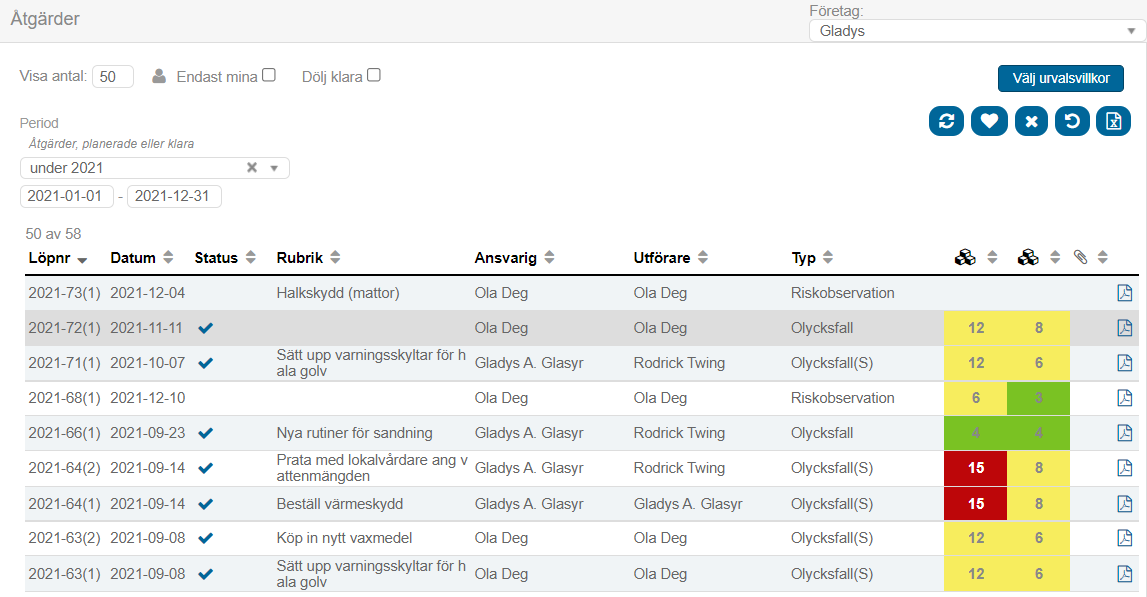 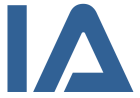 Rapporter
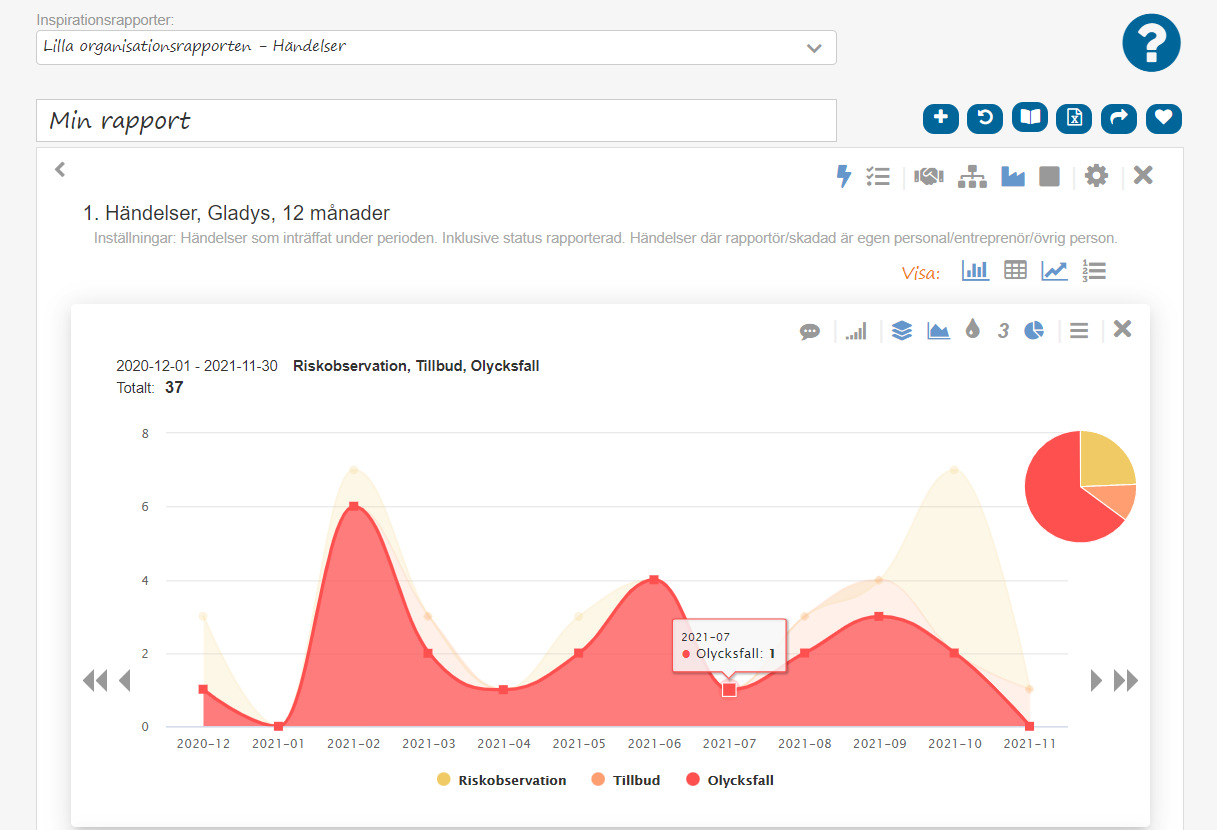 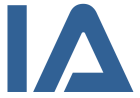 Rapporter
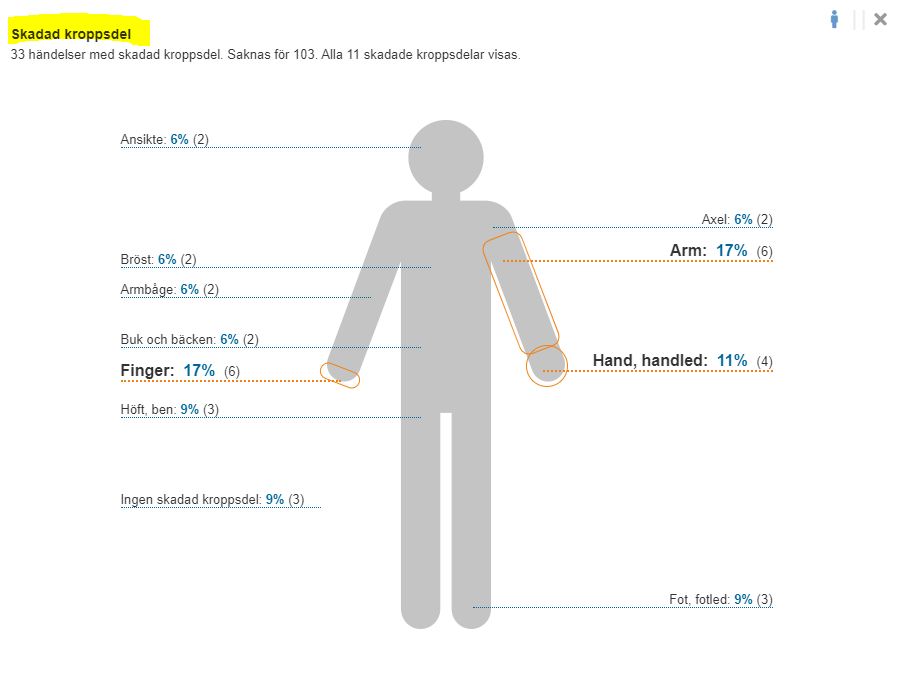 Hjälp
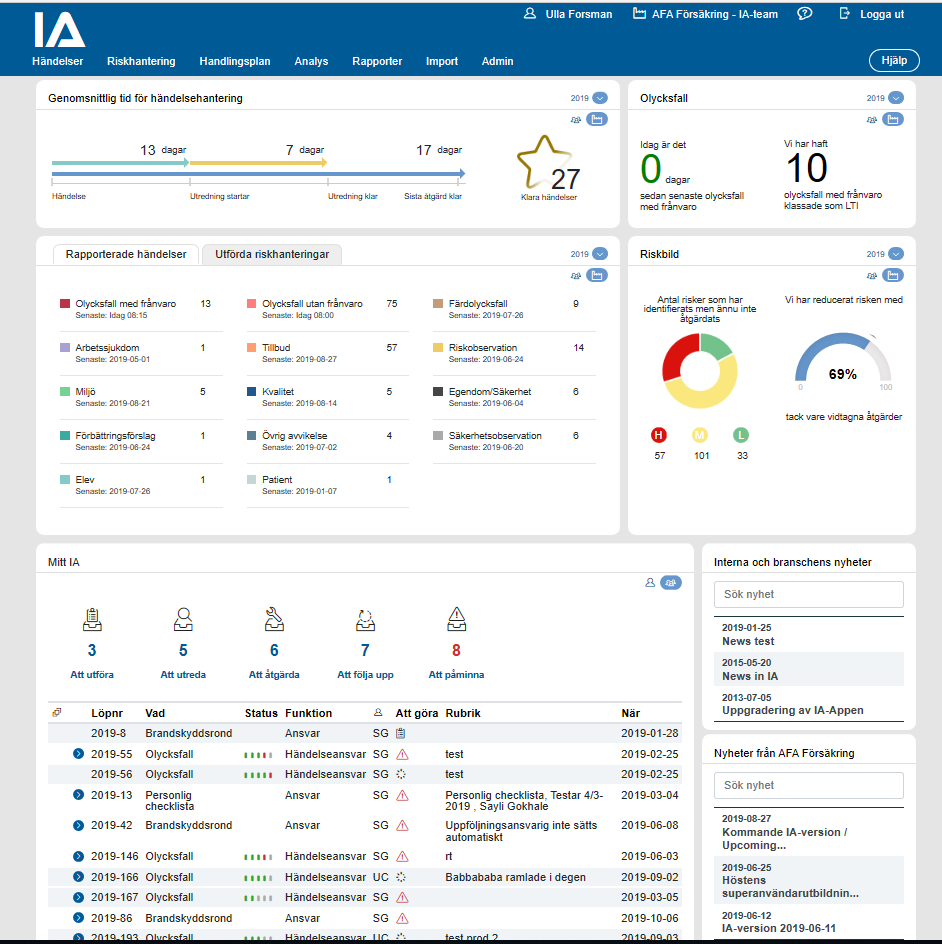 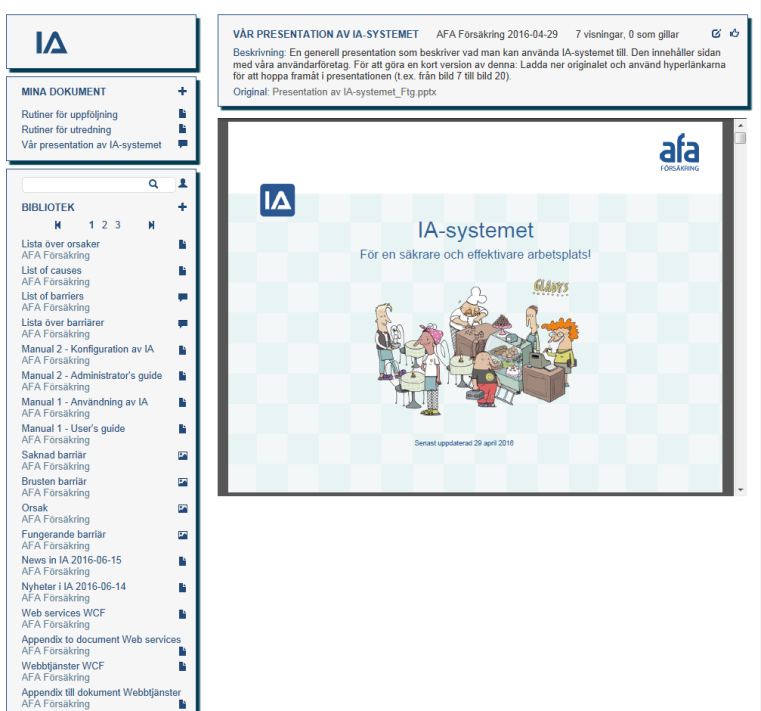 E-learning ”Kom igång med IA”  för superanvändare

E-learning för chefer, skyddsombud och andra roller i systemet

Manualer, webinar och nyhetsbrev

E-postsupport för superanvändare
Fri tillgång till stöd, tips och fördjupning i Informationsportalen
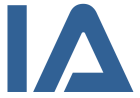 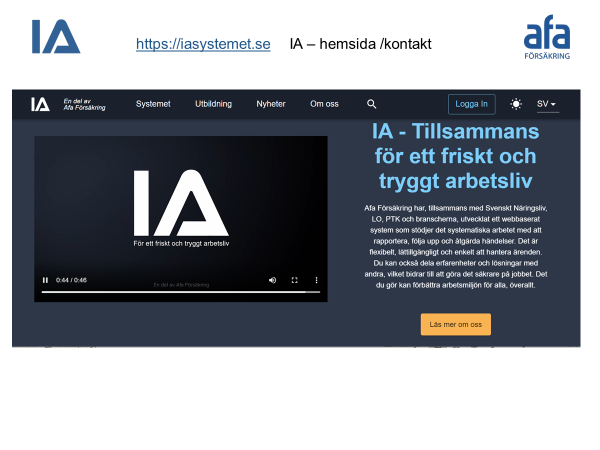 ontakt